ILPQC: Supporting teams to achieve QI Excellence
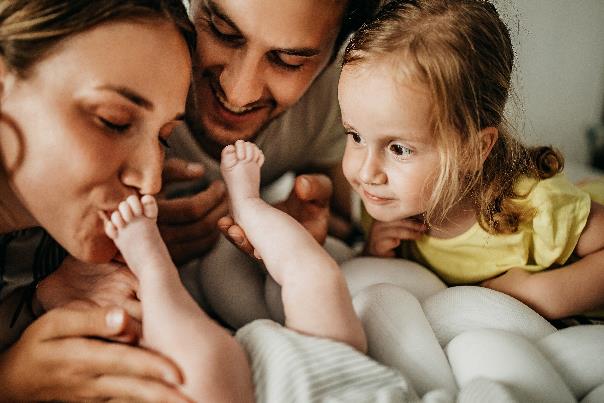 OSF Saint Francis Medical Center
North Central Perinatal Network
February 2024
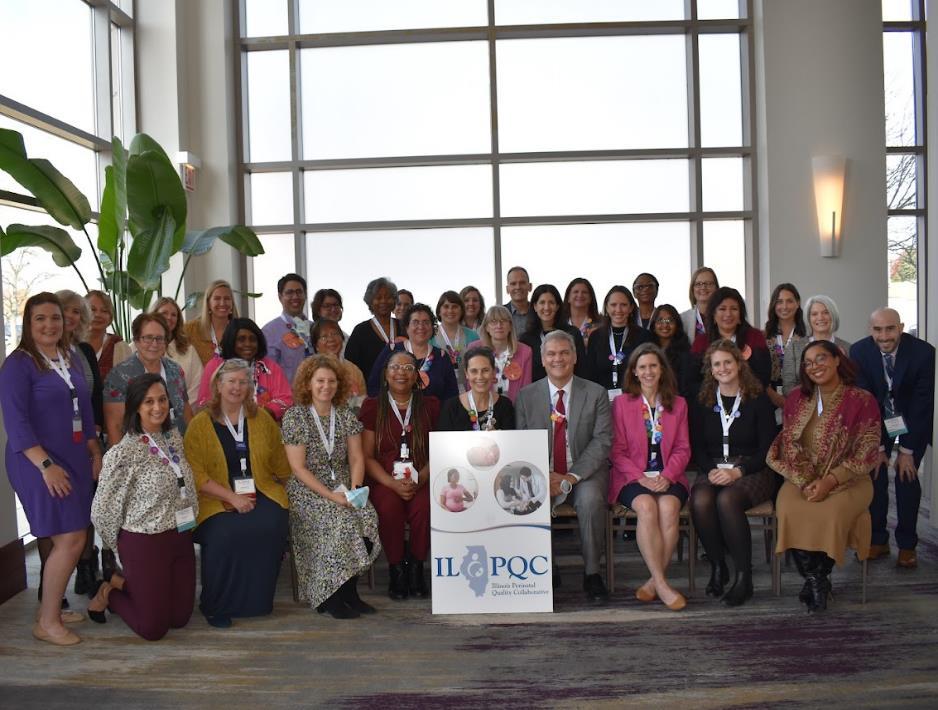 Illinois Perinatal Quality Collaborative (ILPQC)
Statewide network of hospital teams, perinatal clinicians, patients, community partners, and public health leaders.

Committed to equitably improving outcomes and reducing disparities for birthing people and newborns in Illinois.
[Speaker Notes: Implement data-driven, evidence-based practices to improve maternal and infant outcomes using quality improvement science  
Over 95% of birthing hospitals and neonatal intensive care units participate in ILPQC 
Collaborations with OB and Neonatal Community Advisory Boards, and OB and Neonatal Advisory Workgroups participation across the state]
ILPQC: Making Change Happen
ENGAGE
MOTIVATE​
SUPPORT
Support hospital teams through 
collaborative learning, rapid-response data, &  QI support​
Motivate hospital teams to facilitate change at their hospital
Engage hospitals to create an environment of improvement
TO ACHIEVE INITIATIVE GOALS AND EQUITABLY IMPROVE OUTCOMES AND REDUCE DISPARITIES 
FOR BIRTHING PEOPLE AND THEIR NEWBORNS
[Speaker Notes: ALANA]
ILPQC Initiatives &Hospital Engagement
Improving Postpartum Access to Care
Neonatal
Obstetric
Birth Equity
86 teams
Immediate Postpartum Long Acting Reversible Contraception (LARC)
Babies Antibiotic Stewardship (BASIC)
82 teams
Neonatal Nutrition
18 teams
Golden Hour
26 Teams
Mothers and Newborns affected by Opioids (MNO) – Neonatal
88 Teams
Equity and Safe Sleep for Infants
2024
Early Elective Delivery
49 teams
Birth Cert Accuracy
107 teams
Maternal Hypertension
112 Teams
Mothers and Newborns affected by Opioids (MNO) – Obstetric
101 Teams
Promoting Vaginal Birth (PVB)
94 teams
2015
2023
2024
2018
2022
2021
2020
2014
2019
2016
2017
Illinois Perinatal Quality Collaborative
4
[Speaker Notes: ALANA]
Meet the ILPQC Central Team
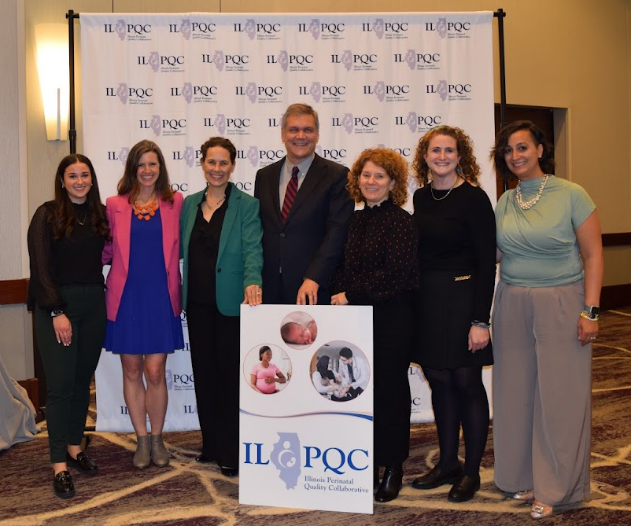 Aleena Surenian, MPH: 
Project Coordinator
Alana Rivera, MSN, RNC-OB, C-EFM,
CLC: Nurse Quality Manager
Ellie Suse, MPH, MSN, RN: Project Manager
Patricia Lee King, PhD, MSW: 
State Project Director, Quality Lead
Ann Borders, MD, MSc, MPH: Executive Director, OB Lead
Leslie  Caldarelli, MD : Neonatal Co-Lead
Justin Josephsen, MD: Neonatal Co-Lead
Welcome Kiela!
Please welcome our newest ILPQC team member: 

Kiela Moreno, MPH
ILPQC Project Coordinator
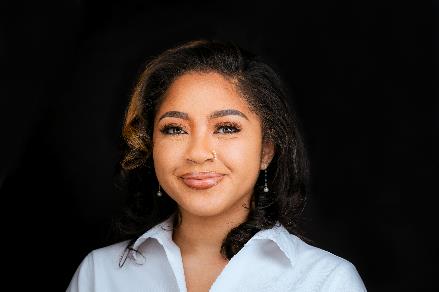 Illinois Perinatal Quality Collaborative
6
save the date
2024 OB & Neonatal 
Face-to-Face Meetings
OB TEAMS:
Calling ALL Perinatal Leaders, Providers, Nurses, Advocates, & Friends!
at the President Abraham Lincoln Doubletree Hotel 
in Springfield, IL
MAY 22ND, 2024
NEONATAL 
TEAMS:
MAY 23RD, 2024
Join us for two interactive days of collaborative learning with the IL Perinatal Quality Collaborative!
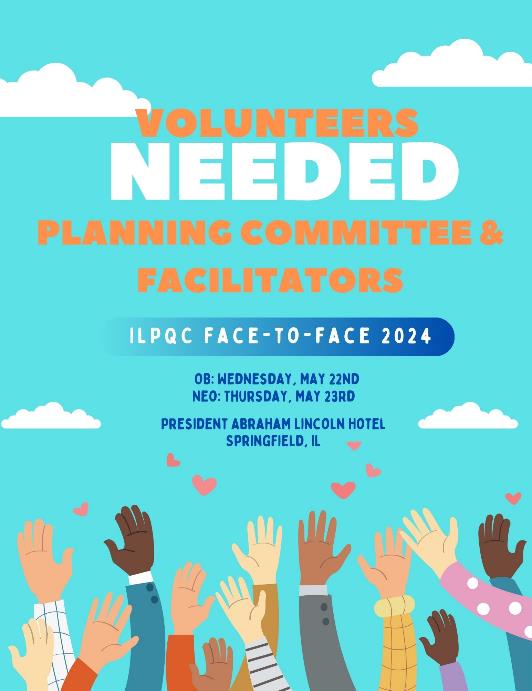 Interested in Facilitating an ILPQC Face-to-Face 
Breakout Session?
Email info@ilpqc.org
Interested in Volunteering on the Face-to-Face Planning Committee?
2024 F2F OB & Neo Storyboards
Share the great work that 
your OB teams are doing!
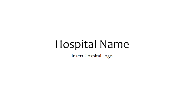 Storyboard templates coming soon on event webpage
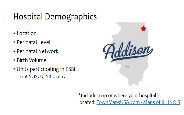 PVB Journey 
Sustainability Teams
Coaching Teams
Birth Equity Journey
Successes and Opportunities
Engaging Patient Partners & RC Breakfasts
Introduce your hospital and PVB, BE, and QI teams
What is QI? A Brief Intro
QI= quality improvement
What is Quality Improvement?
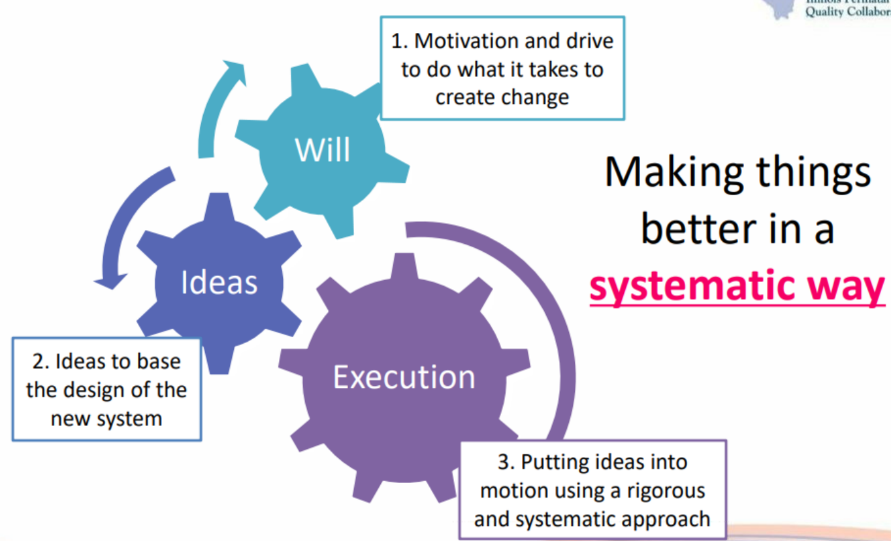 **Quality Improvement work is NOT 
just education or
large roll outs of one idea​
30-60-90 Day plan
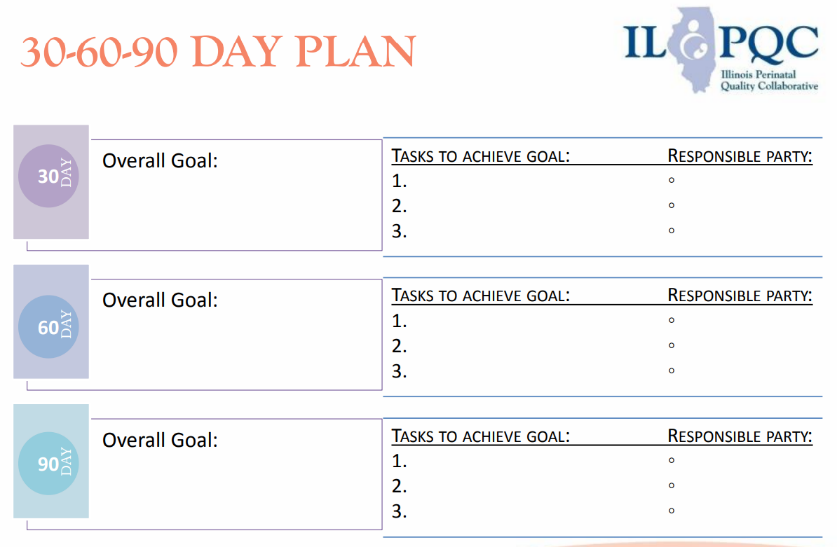 QI tool helps to identify, prioritize and implement actions to move QI project forward
30/60/90 cycle: break actions down into manageable chunks
Include a clear and specific objective and a clear timescale for each cycle
Illinois Perinatal Quality Collaborative
12
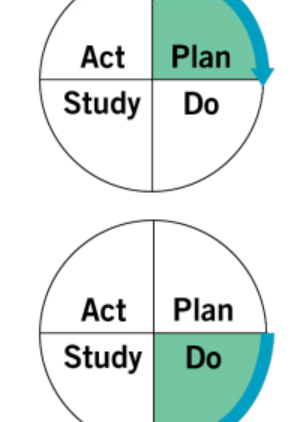 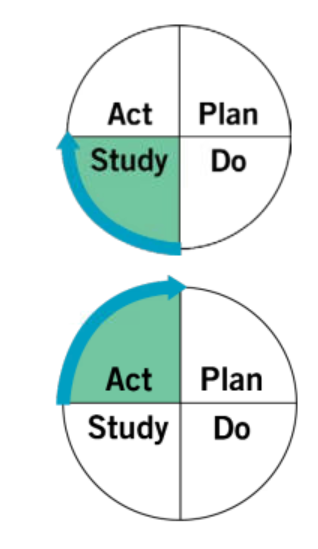 PDSA Cycles
Develop a plan to test the change (Plan) 
Carry out the test (Do)
Observe, analyze, and learn from the test (Study)
Determine what modifications, if any, to make for the next cycle (Act)
Illinois Perinatal Quality Collaborative
13
[Speaker Notes: Remember DON’T overthink it start small]
Birth Equity (BE):
Continuing to move this important work forward together.
By May 2024, > 70% of participating hospitals will have implemented each key strategy
Screen all patients for social determinants of health and link to needed services​​
Standardize postpartum safety education and schedule early postpartum visit​​
Optimize race and ethnicity data collection and review stratified maternal quality data ​​
Implicit bias & respectful care training for providers, nurses, other staff​​
Engage patients and community members for quality improvement input ​​
Share respectful care practices and survey patients on their care experience​​
Network-Specific BE Data Submission
BE Monthly Hospital Measures Data:
 10 birthing hospitals in St. Francis Network, 4 have a BE Team
2 out of 4 teams have submitted complete BE Hospital Measures data.
Teams missing some months of data from 2023
Please check REDCap to determine the months you are missing! Email aleena.surenian@northwestern.edu with questions
How can we continue to support you to submit monthly BE hospital measures data?
Illinois Perinatal Quality Collaborative
16
[Speaker Notes: Blessing – complete (23)
Carle foundation – no data since december 2022 (19)
Carle richland memorial – only 1 month submitted in january 2023 (1)
Decatur memorial – missing baseline oct, nov, dec 2020 and march 2023 data (19)
Gibson area – complete (23)
HSHS st francis litchfield – missing sept & oct 2022 data (21)
HSHS st john's – missing march 2023 data (22)
Memorial medical center – complete (23)]
Building the infrastructure to sustain Birth Equity work
2024 BE Goals:
Continue to build partnerships with patients and community
Host Respectful Care Breakfasts
Identify and engage with Patient Partners
Build relationships with community partners to improve patient linkage
Expand Birth Equity strategies to outpatient sites
Increase % PREM survey completion to obtain patient feedback & continue to improve respectful care
Stratify data & take action on disparities
Illinois Perinatal Quality Collaborative
17
[Speaker Notes: New language on sustaining birth equity work – requiring SMM data and NTSV data, patient/community engagement 

Infrastructure in place to continue equity work – things in place to actively do work together]
Data for PREM, RCP and Patient/Community Engagement
Structure Measures: 
To date, 4 / 4 (100%) BE teams in St. Francis network have Respectful Care Practices structure measure in place.
To date, 0 / 4 (0%) BE teams in St. Francis network have Patient & Community Engagement structure measure in place.
PREM Data:
4 BE teams in St. Francis network have 449 total PREM survey responses 
(5.3% of total PREM responses from the entire state)
How can we support you to move the patient/community engagement structure measure in place and/or continue increasing PREM survey responses?
Illinois Perinatal Quality Collaborative
18
[Speaker Notes: PREM survey in place:
Carle Foundation
Carle Richland Memorial Hospital
HSHS St. Francis Hospital – Litchfield
Memorial Medical Center

PREM submissions:
Carle Foundation – 4
HSHS St. John's – 3
Memorial Medical Center - 7]
How will your team identify and onboard a Patient Partner in 2024?
8 Birth Equity Teams have already identified a Patient Partner
Methods to Identify Patient Partner:
Physician or CNM Referral
Attended Respectful Care Breakfast
Member of Hospital Patient Advisory Committee
Former Patient
Parent with a baby in the NICU
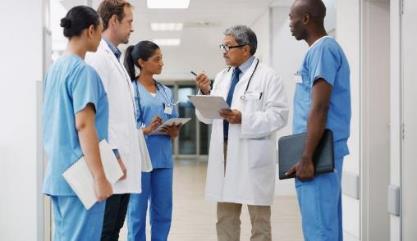 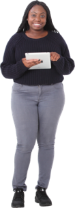 Momma's Voices Patient Family Partner Training
FREE for the first 20 Patient Partners identified by hospital teams  ($450 value)!
Please share the name and contact information of your Patient Partner with ILPQC to get access to this free training
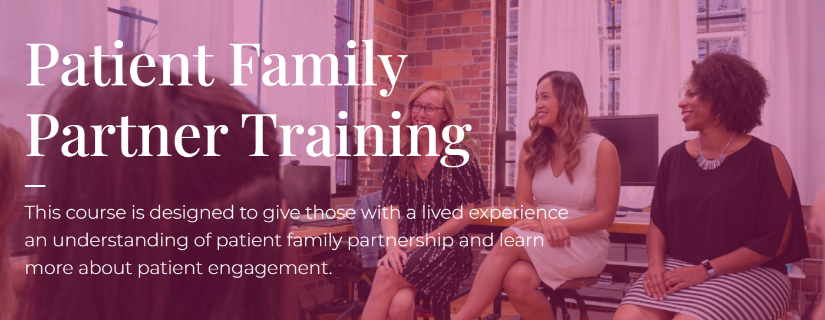 20
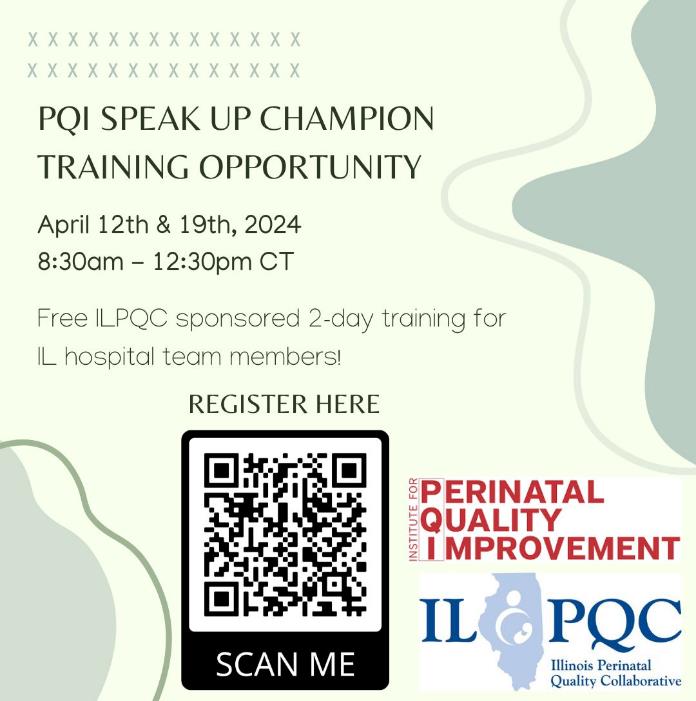 PQI SPEAK UP Champion Training Announcement – April 12th & 19th 2024!ILPQC sponsored FREE 2-day training
21
Achieving Birth Equity QI Excellence Award by Face-to-Face Meeting May 2024
All data submitted​
7/7 key structure measures in place​
Achieve key BE goals
Provider, nurse, and staff education > 70% ​
SDoH delivery admission screening > 70%​
SDoH screen positive linkage to resources > 70%​
PREM completion rate > 10%
Reach out to Aleena & Alana for a 1:1 QI support call if there are any measures you need support to achieve BE QI Excellence
We will reach out to teams who are still working on having all structure measures in place
Email info@ilpqc.org
22
Moving Birth Equity to Sustainability
At Face-to-Face meeting, we will confirm teams feel ready to start moving into sustainability
Starting June 2024, likely move to quarterly BE webinars
Teams will complete a BE Sustainability Plan
For sustainability, teams will have key Birth Equity strategies in place:
Achieve Birth Equity initiative aims 
Patient partner on QI team
Respectful Care Breakfast
Process flows for linking patients to community doulas and home visiting programs & sharing those resources/contacts with outpatient sites
23
BE Discussion
How is planning for your Respectful Care Breakfasts going?
How is recruiting and engaging a patient partner going?
How are you engaging your clinical team members in active implementation of Respectful Care Practices and increasing PREM Survey completion?
Illinois Perinatal Quality Collaborative
24
Birth Equity QI Office Hours Announcement
Upcoming BE Calls
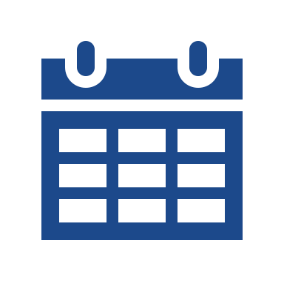 Illinois Perinatal Quality Collaborative
26
Equity and Safe Sleep in Infants (ESSI):
Continuing the work to finish strong together.
Building on the Birth Equity Initiative
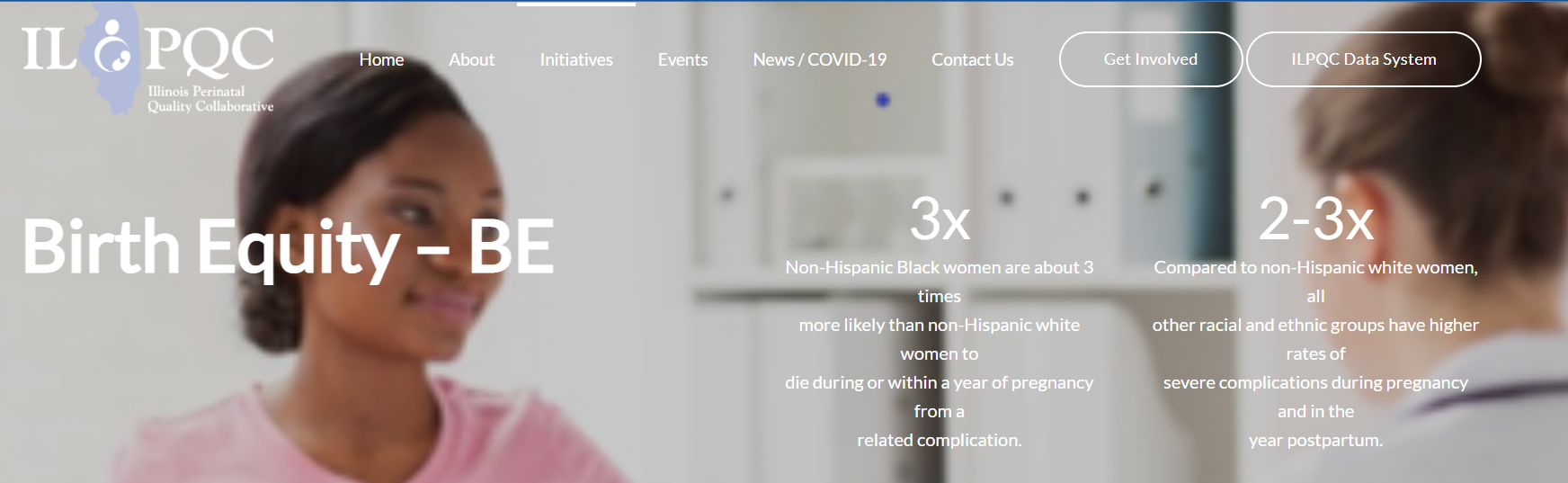 Illinois Perinatal Quality Collaborative
28
[Speaker Notes: ELLIE

Buidling upon foundations 
ILPQC Obstetric Teams are working on improving equity and we are looking ahead to continuing this work.]
Putting it Together
Equitable Care Delivery
ESSI
Safe Sleep Environment
Illinois Perinatal Quality Collaborative
29
[Speaker Notes: We know that there are many things we can do to prevent these deaths.]
ESSI Initiative Aims
1
By December 2025, greater than 70% of Illinois birthing and children’s hospitals will address disparities and promote neonatal equity by actively participating in the ESSI initiative.​
2
By December 2025, greater than 80% of infants will be discharged from ILPQC hospitals with a completed ESSI Bundle.
Parents or caregivers report an understanding of a safe sleep environment.
AWARENESS
Family is prepared for a transition to home, including SDoH screening and resource linkage.
READINESS
ESSI Newborn Care Plan is documented in the discharge summary.
TRANSFER OF CARE
Illinois Perinatal Quality Collaborative
30
Aims
Secondary Drivers
Primary Drivers
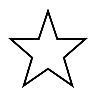 By December 2025: 

1. Greater than 70% of Illinois birthing and children’s hospitals will address disparities and promote neonatal equity by actively participating in the ESSI initiative.

2. Greater than 80% of infants will be discharged from ILPQC hospitals with a completed ESSI bundle.
Healthcare Professional Commitment
Equitable and Respectful Care Education and Implementation
Safe Sleep Environment Education and Implementation
Organizational Leadership Commitment
Equitable and Inclusive Unit Policies
Parent and Caregiver Experience Prioritization
Inclusive Clinical Environment
Key Driver Diagram
Respectful Parent and Caregiver Partnerships
Safe Sleep Awareness
Transition to Home, including SDoH Screening and Resource Linkage
Parent and Caregiver Empowerment
Resource Mapping
Building Relationships with Community Organizations
Transfer of Care to Community Providers
Community  Partnerships
Collection of Accurate Race and Ethnicity Data
Dissemination of Stratified Data
Application of Data to Address Inequities
Healthcare Data Utilization
Awareness: Parents or caregivers report an understanding of a safe sleep environment, including navigating challenges to safe sleep at home
Readiness: Family is prepared for a transition to home, including SDoH screening and resource linkage
Transfer of Care: ESSI Newborn Care Plan (Awareness & Readiness) documented in the discharge
ESSI Bundle:
31
[Speaker Notes: Here is the ESSI key driver diagram. 
It allows us to distill our vision into manageable tasks.
It organizes our improvement aim and the key drivers  into a learning and communication framework.]
Change Ideas
Educate providers, nurses, and other staff about listening to families, providing respectful care and building trust, and addressing implicit bias and engaging in anti-racism
Secondary Driver 1: Equitable and Respectful Care Education and Implementation
Encourage open discussions about equitable and respectful care
DRIVER 1: 
HEALTHCARE PROFESSIONAL COMMITMENT​
Educate providers, nurses, and other staff about the importance of a safe sleep environment for every sleep during hospitalization and at home
Encourage meaningful, culturally appropriate, respectful, nonjudgmental conversations between providers, nurses, and other staff and parents and caregivers about a safe sleep environment
Secondary Driver 2: Safe Sleep Environment Education and Implementation
Endorse and model a safe sleep environment for every sleep during the hospitalization, including correcting unsafe behaviors
Get to GREEN:

Education Plan Components
QR Code
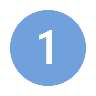 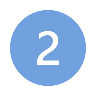 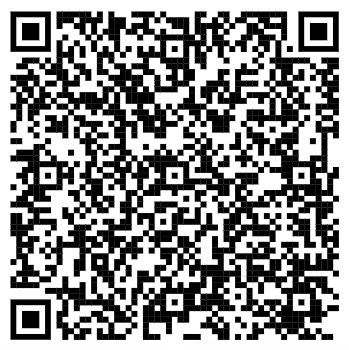 33
Illinois Perinatal Quality Collaborative
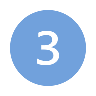 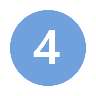 [Speaker Notes: As a reminder, here are the four components of getting to green.]
St. Francis Network: ESSI Teams Signup
Illinois Perinatal Quality Collaborative
35
ESSI Launch Award Criteria
Upcoming ESSI Calls (3rd Monday, Monthly)
Illinois Perinatal Quality Collaborative
36
Promoting Vaginal Birth (PVB):
Continuing the work to finish strong together.
>70% of Hospitals will be at or below the Health People 2023 Goal of 23.6% NTSV C-section Rate
PVB Aims and Measures
>70% of NTSV C-sections meet ACOG/SMFM Criteria
>80% of physicians, midwives and nurses educated
NTSV C-Section Rate
Illinois Perinatal Quality Collaborative
39
Crossing the Finish Line with PVB in 2024
[Speaker Notes: Teams who have maintained an NTSV C-Section Rate below 23.6% moving to sustainability
Draft your sustainability plan and submit to PNAs and ILPQC by January 31st
Reviewing your data by race, ethnicity and insurance status and addressing disparities 
Attend Quarterly Sustainability Calls
Teams still working to reduce and maintain their NTSV C-Section Rate will be invited to participate in small group coaching 
Quarterly small group coaching calls 
Key Players Meetings
Individual Outreac]
Components of PVB Sustainability
Sustainability planning is vital to maintain all the incredible progress PVB teams have made over the last 3 years
Ongoing Provider and Nurse Education
Compliance Monitoring
New Hire Education
PVB Teams moving to sustainability in 2024
Sustainability Plan
Stratified Data Review
Meet with your PVB QI team to draft your sustainability plan and submit to ILPQC and your PNA
Review your data by race, ethnicity and insurance status and take action on disparities ​
03
01
Sustainability Webinars
Team Sharing
Attend Quarterly Sustainability Webinars
Share successful strategies for sustaining PVB work on quarterly calls
02
04
PVB teams continuing to work towards NTSV C-section goals in 2024
Quarterly Small Group Coaching Calls
OB and nursing champions will lead coaching calls with 4-5 teams each quarter where teams share their successes, barriers and strategies and learn from one another
Key Players Meeting for your Hospital
ILPQC will facilitate a meeting for each hospital to bring together hospital, obstetric and nursing leadership to review strategies and establish plan to achieve PVB goals
Individual Outreach
Quarterly QI Support and 1-1 meetings for teams to discuss specific strategies; ILPQC will provide support and feedback at OB Provider Meeting or Grand Rounds
St. Francis Network Assignments
Illinois Perinatal Quality Collaborative
44
Upcoming PVB Calls
Illinois Perinatal Quality Collaborative
45
[Speaker Notes: We plan to continue PVB into 2023 to help teams get across the finish line. We are in the process of working on how that will look and we welcome your feedback!]
Thank you for your dedication to making Illinois the best place to give birth and be born!
Q & A Session